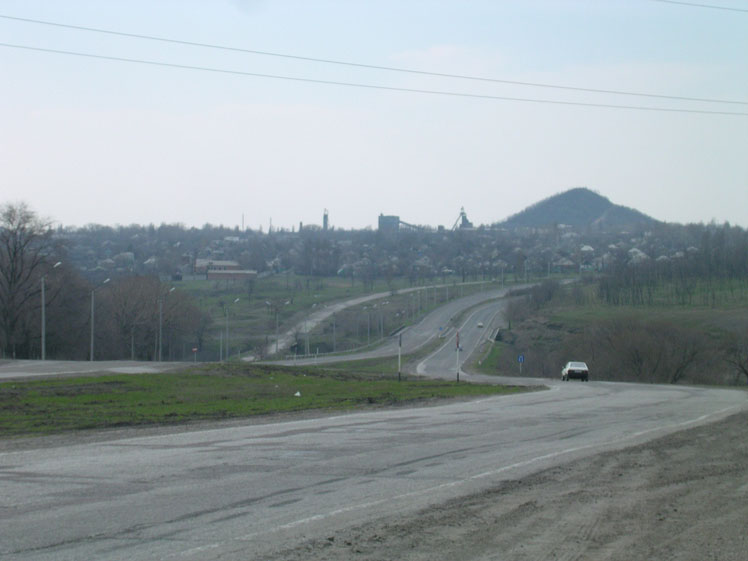 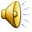 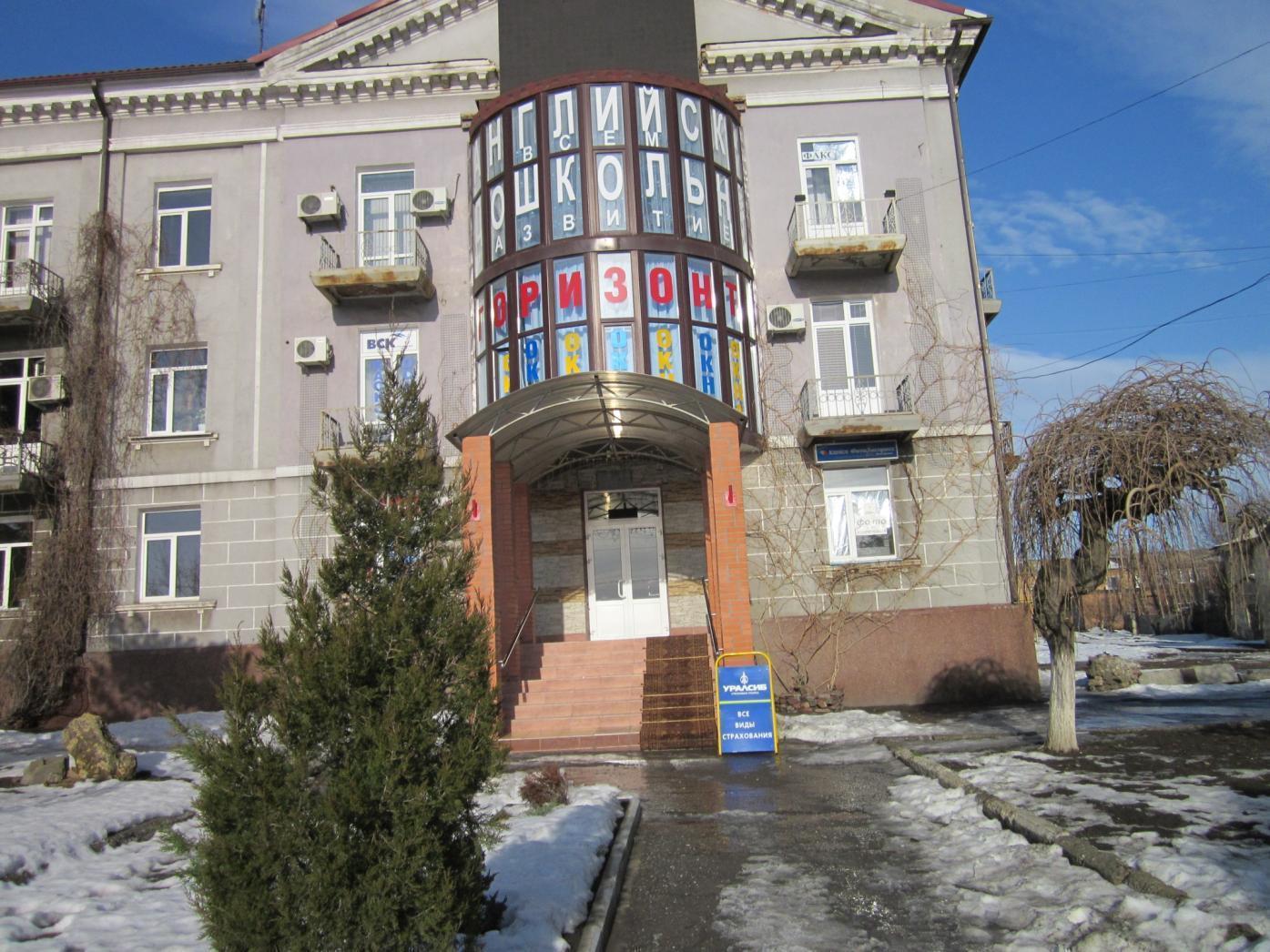 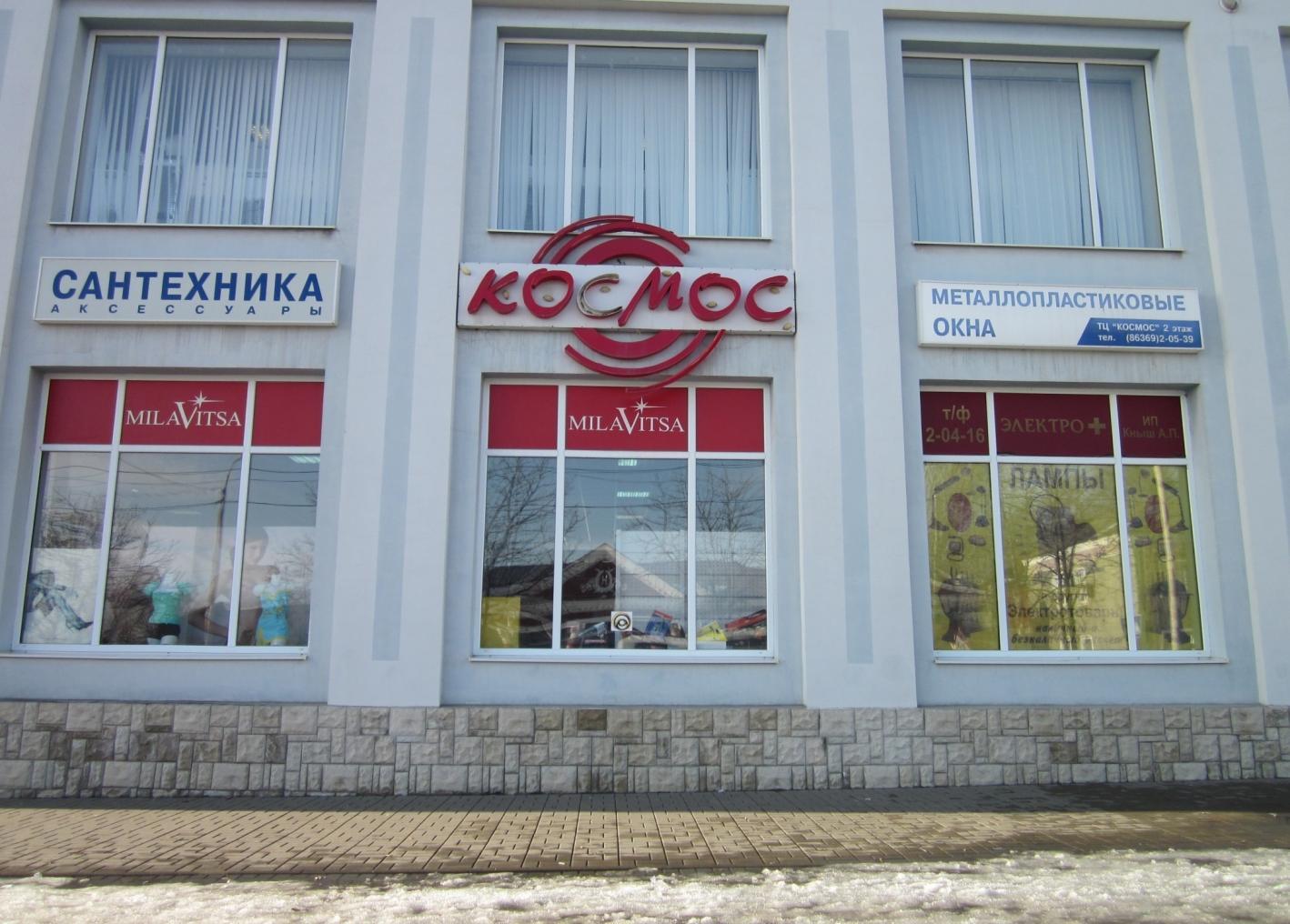 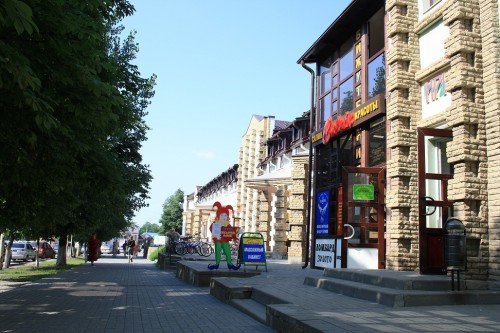 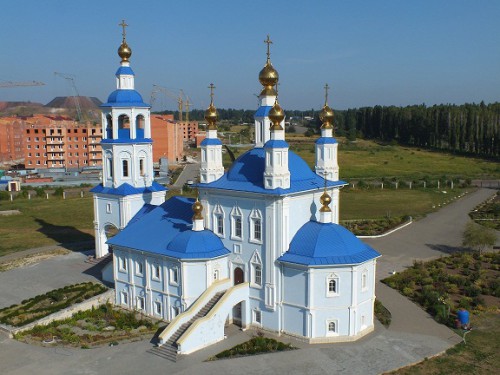 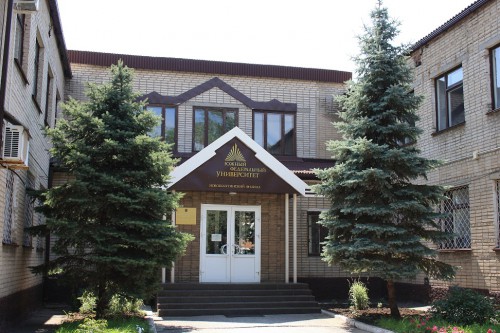 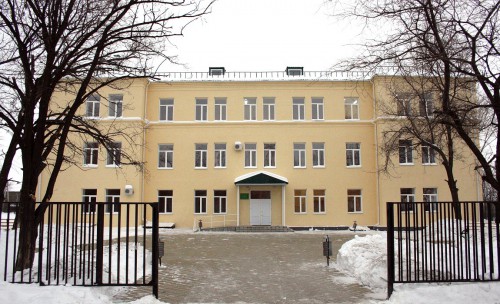 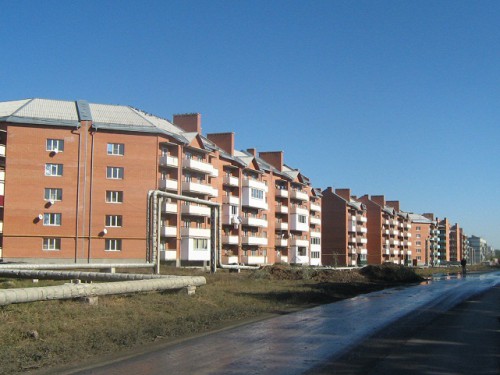 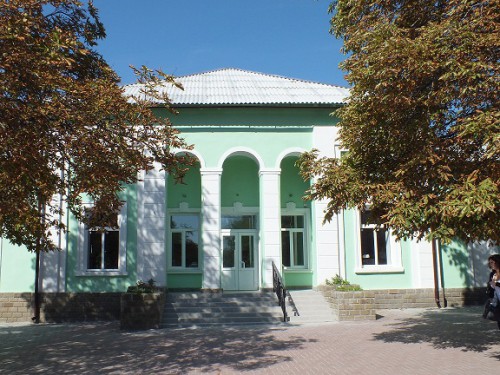 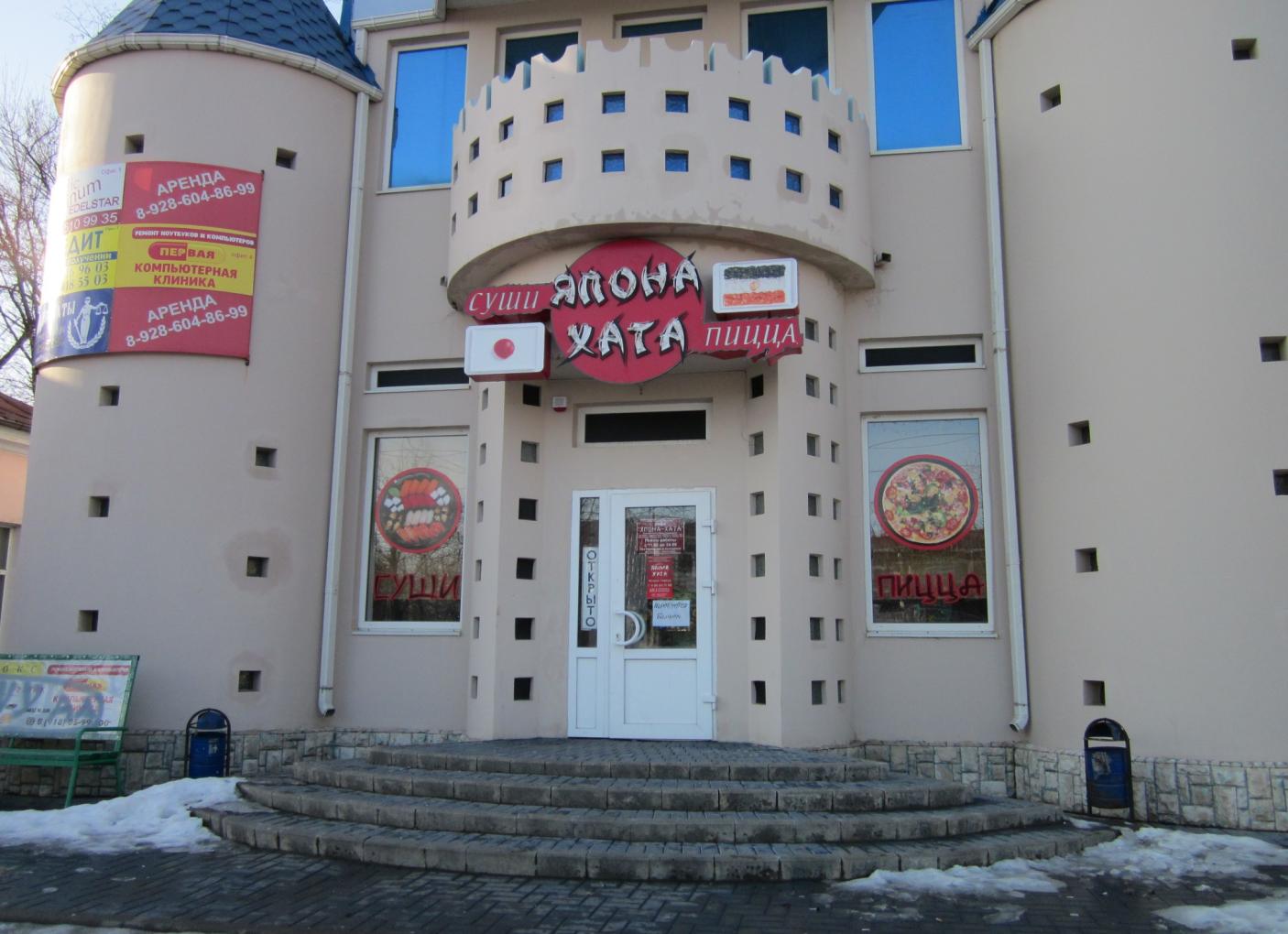 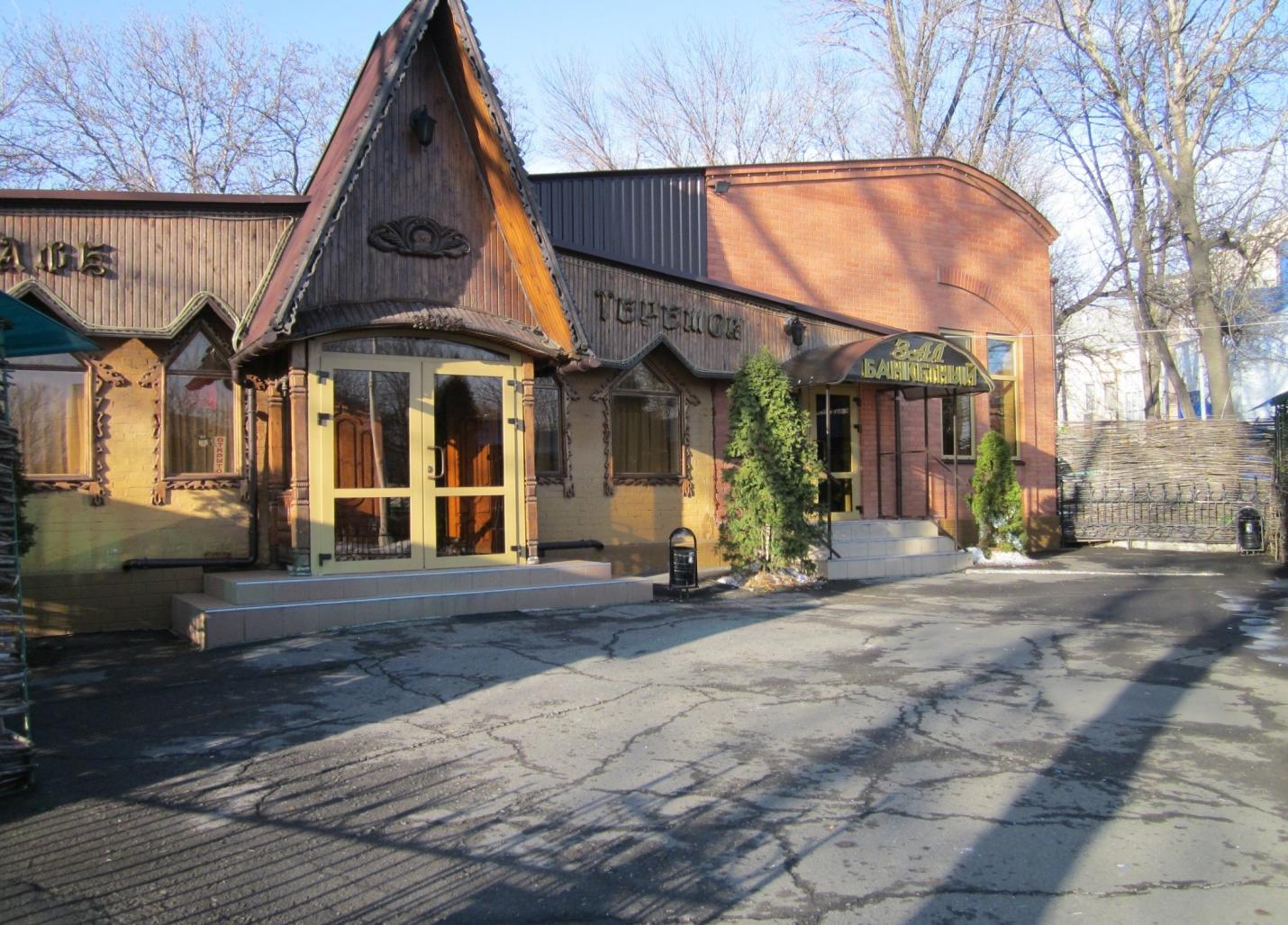 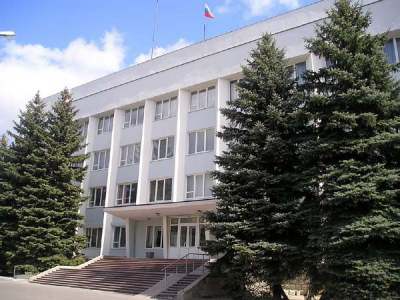 С Днём рождения,
 Новошахтинск, дорогой!